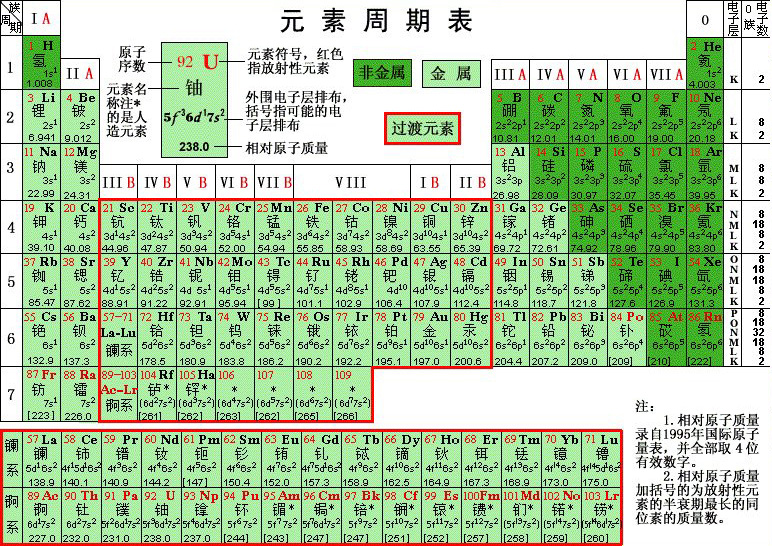 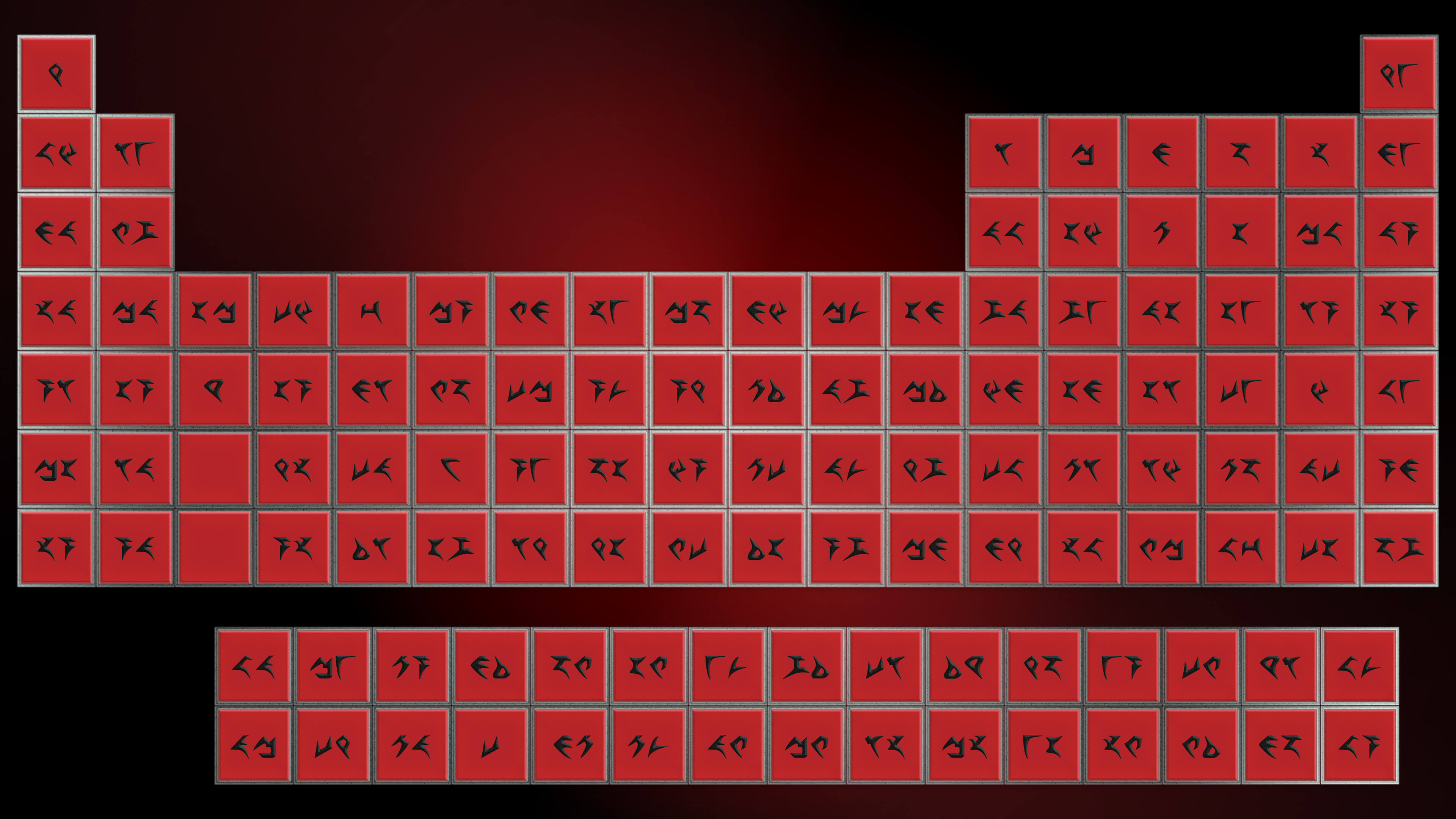 Periodic Tables
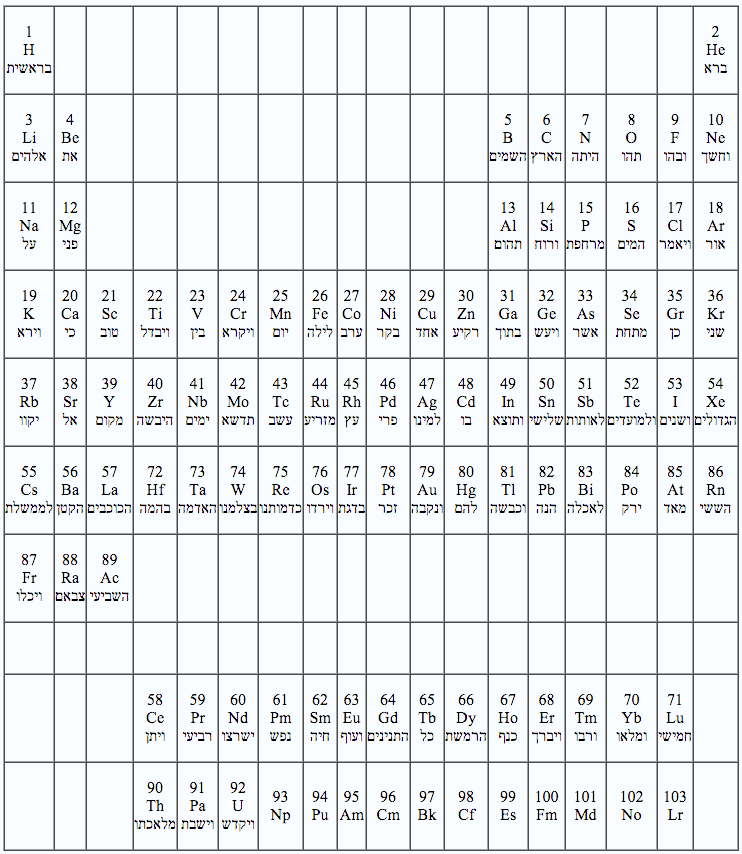 [Speaker Notes: https://www.meta-synthesis.com/webbook/35_pt/pt_database.php?Button=All_by_name]
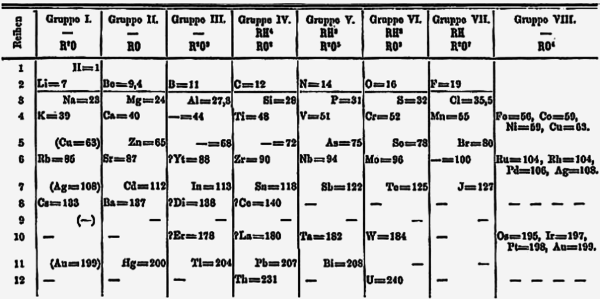 Dimitri Mendeleev, 1871
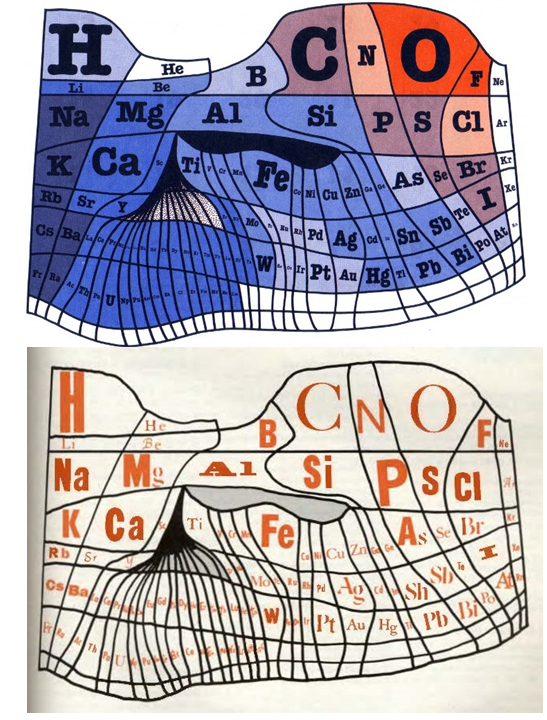 1976, William Sheehan
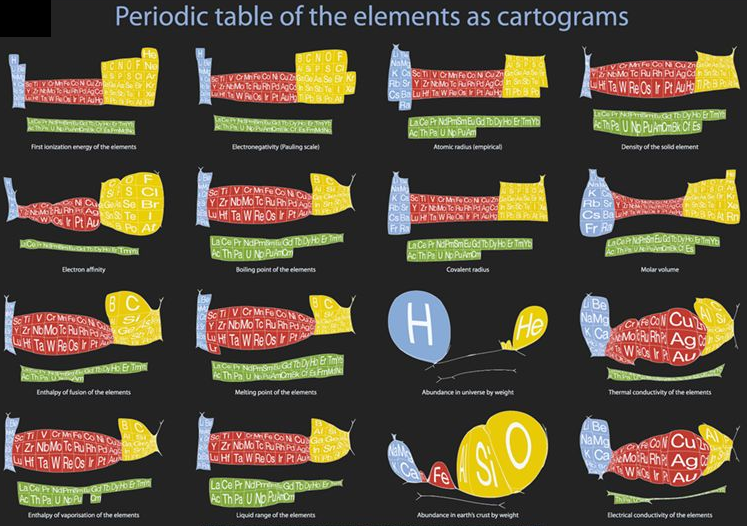 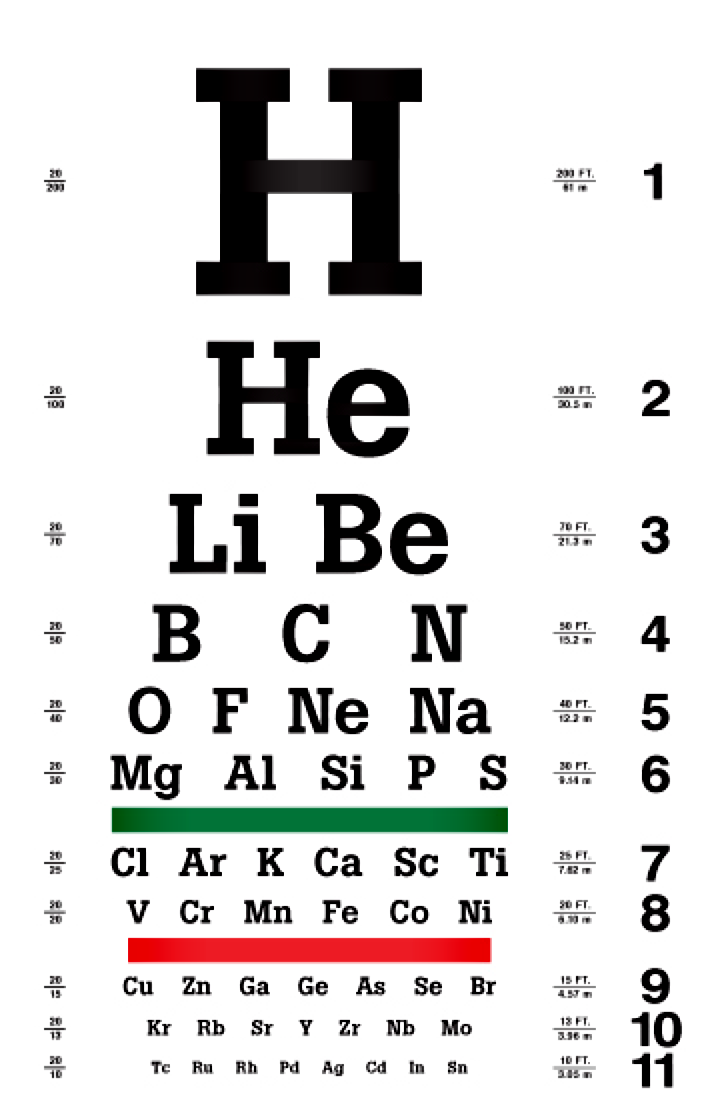 Left Step Periodic Table
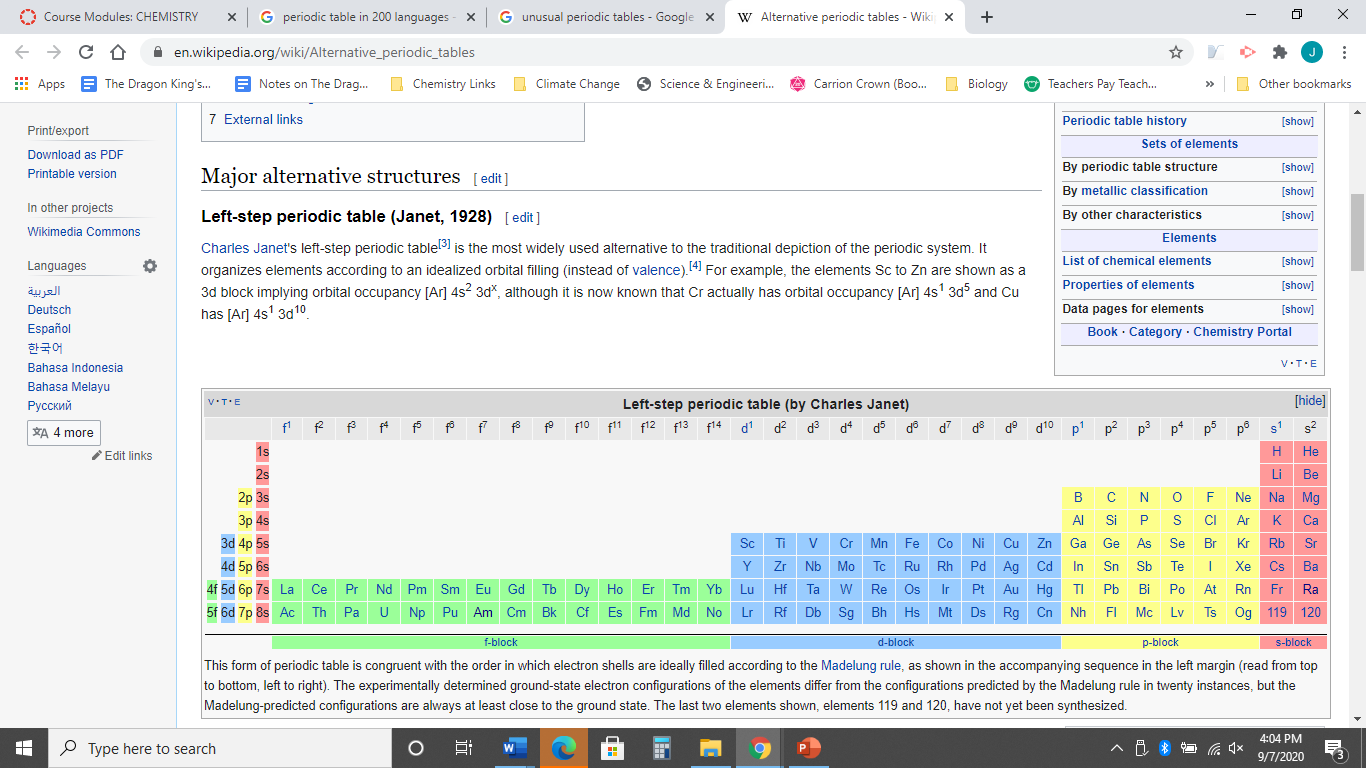 Charles Janet, 1928
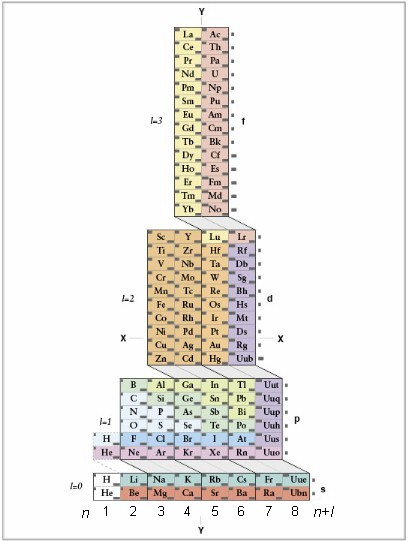 ADOMAH
Valery Tsimmerman, 2006
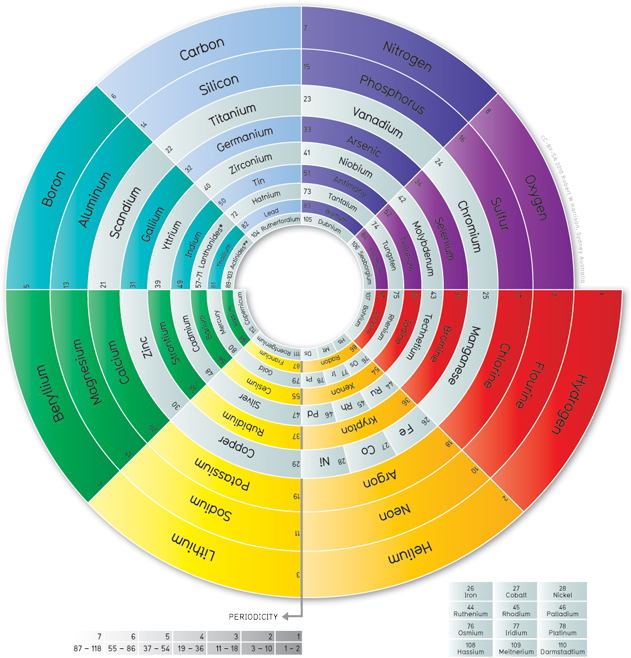 Spiral Periodic Table
Robert Harrison, 2010
[Speaker Notes: By Robert W Harrison - http://spiralperiodictable.com/, CC BY-SA 3.0, https://commons.wikimedia.org/w/index.php?curid=14653057]
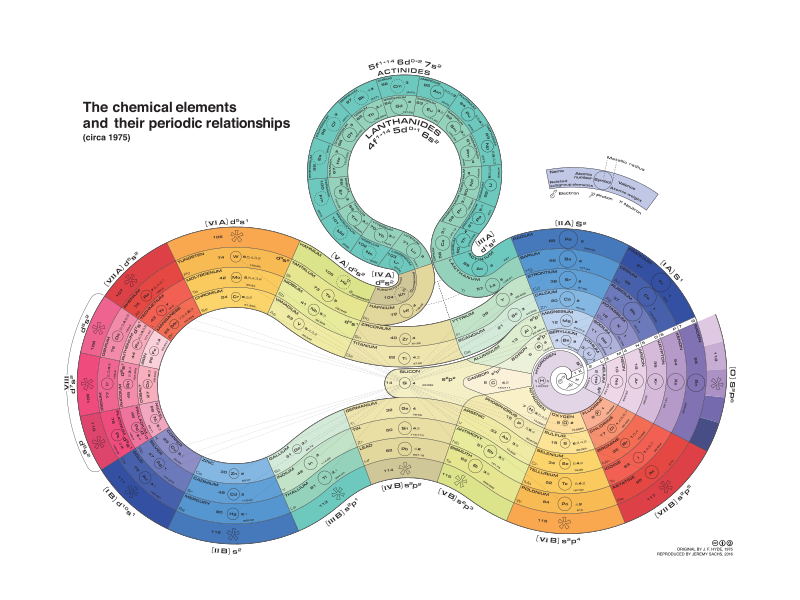 [Speaker Notes: By Rezmason - Own work, CC BY-SA 4.0, https://commons.wikimedia.org/w/index.php?curid=54218895]
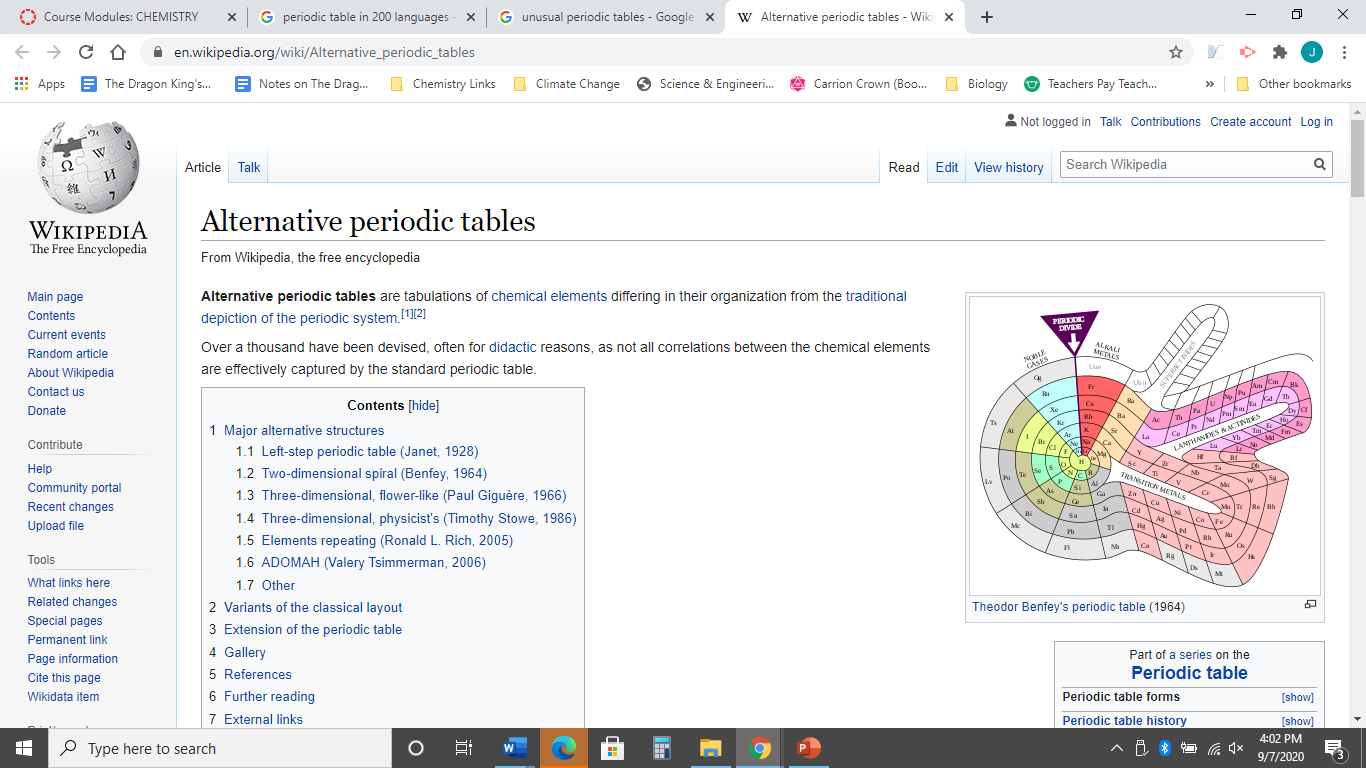 [Speaker Notes: https://elements.vanderkrogt.net/multidict.php]
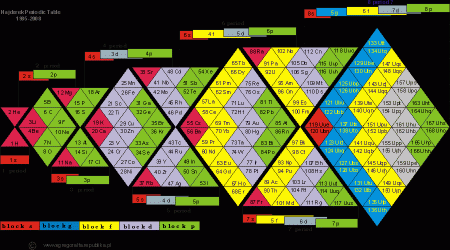 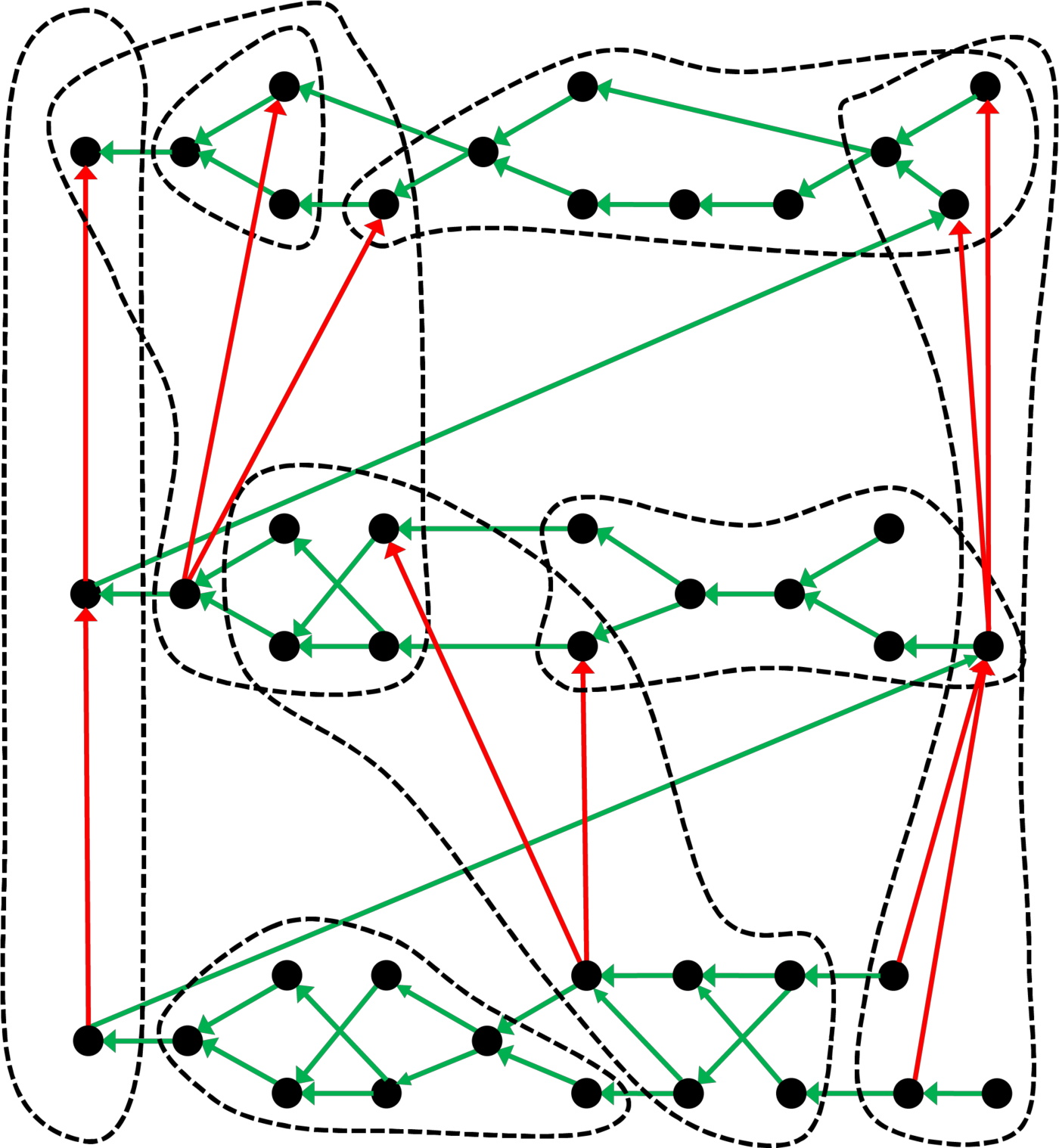 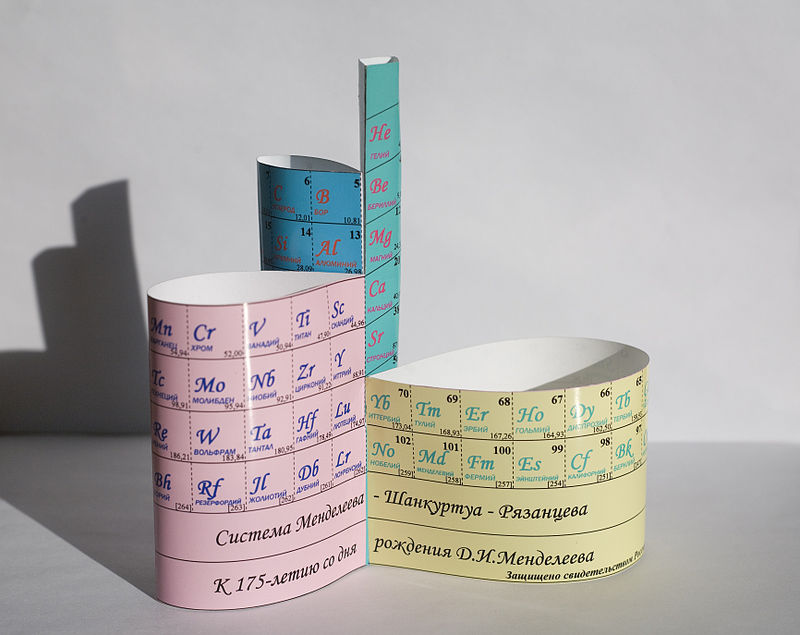 [Speaker Notes: By Тимохова Ольга - http://secology.narod.ru/medflower1.html, CC BY-SA 3.0, https://commons.wikimedia.org/w/index.php?curid=9387176]
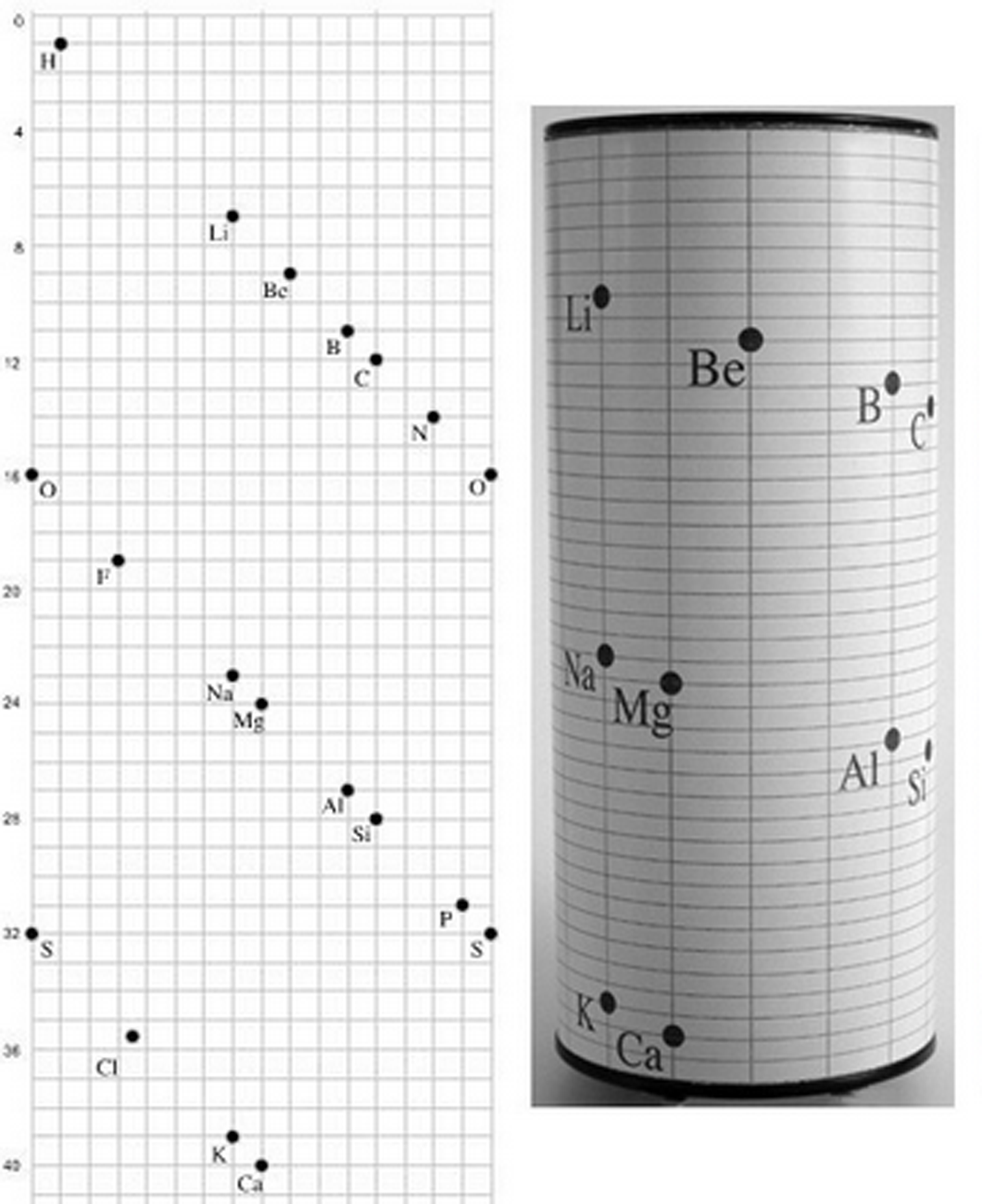 De Chancourtois, 
1862
[Speaker Notes: https://www.labnews.co.uk/article/2029799/alternative-periodic-tables]
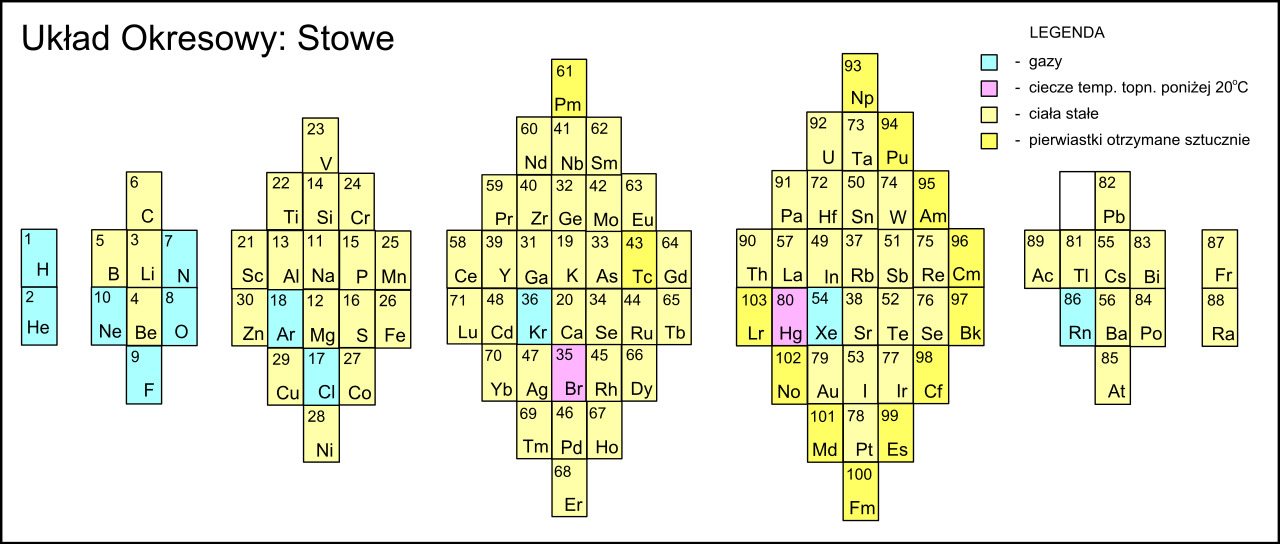 [Speaker Notes: By Bastianow (vector version) - This W3C-unspecified vector image was created with Inkscape.Based on version graphics from Scholten J.&quot;Secret Lanthanides&quot;, 2005, ISBN 90-74817-16-5;, CC BY-SA 4.0, https://commons.wikimedia.org/w/index.php?curid=3112708]
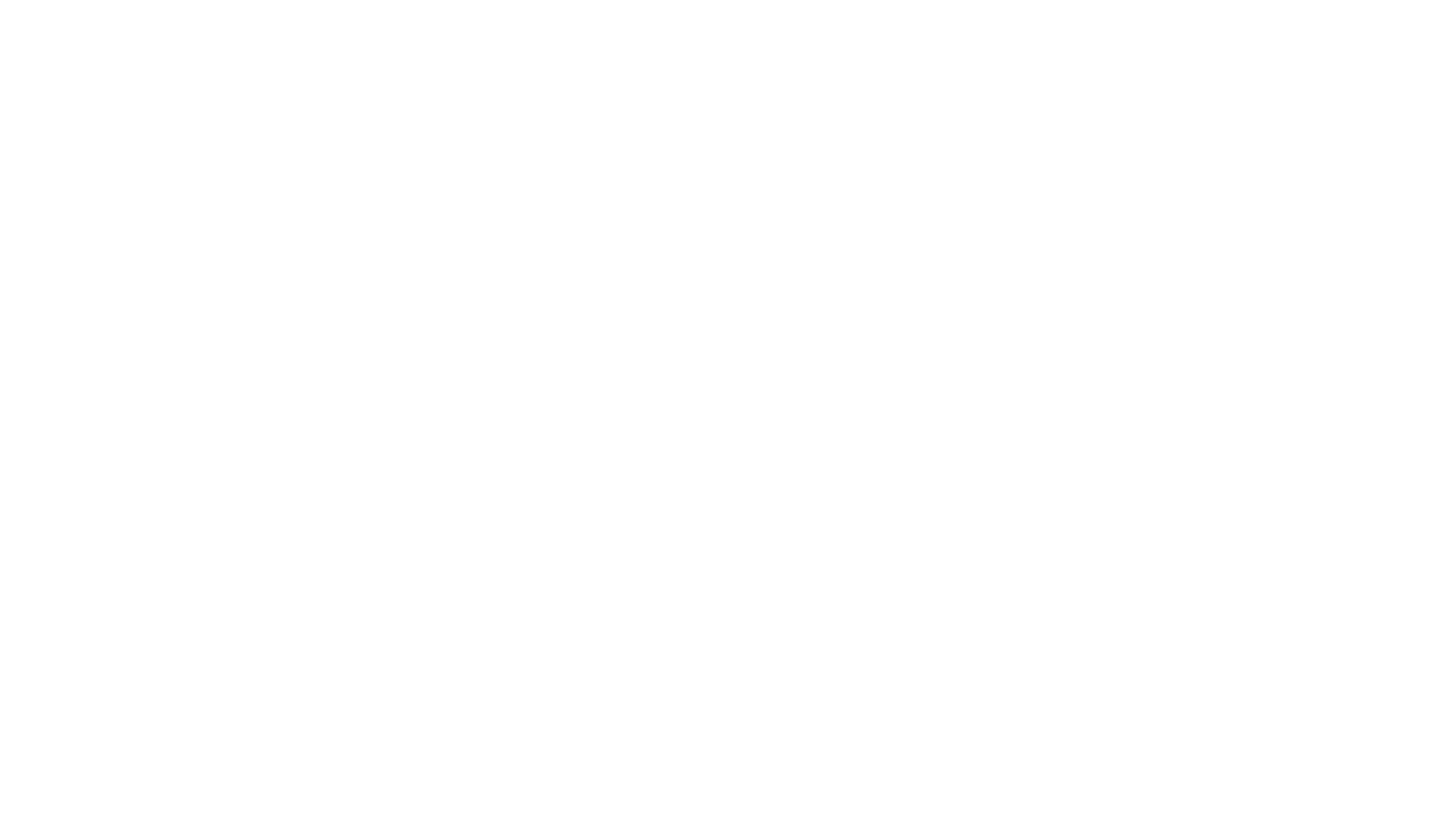 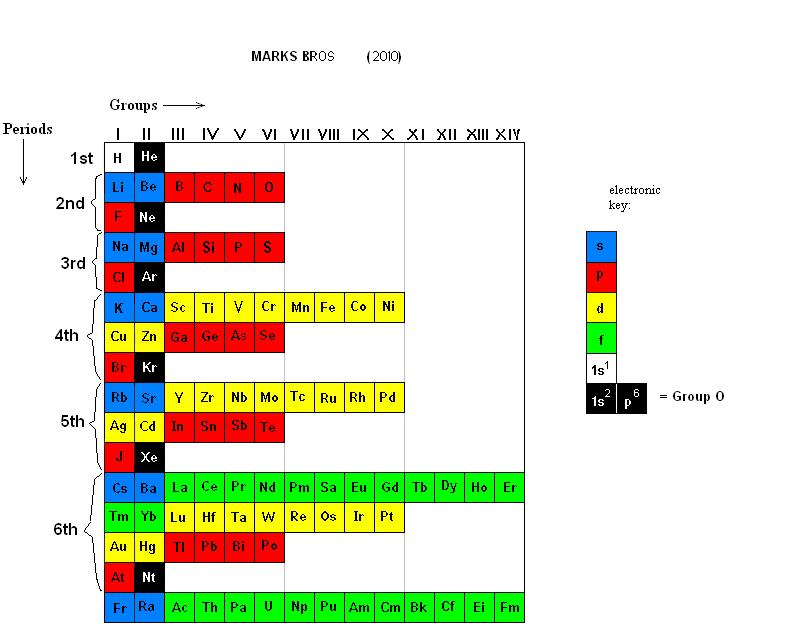 [Speaker Notes: By Johnmarks9 - Own work, CC BY-SA 3.0, https://commons.wikimedia.org/w/index.php?curid=18920884]
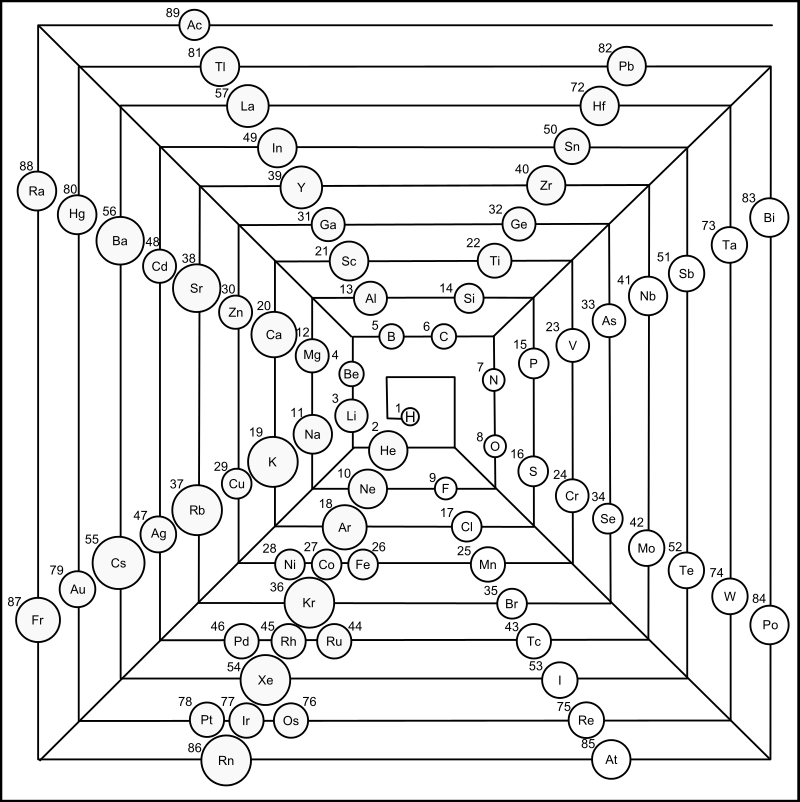 Scholten, 2005
[Speaker Notes: By Bastianow (vector version) - This W3C-unspecified vector image was created with Inkscape.Based on version graphics from Scholten J.&quot;Secret Lanthanides&quot;, 2005, ISBN 90-74817-16-5;, CC BY-SA 4.0, https://commons.wikimedia.org/w/index.php?curid=3112639]
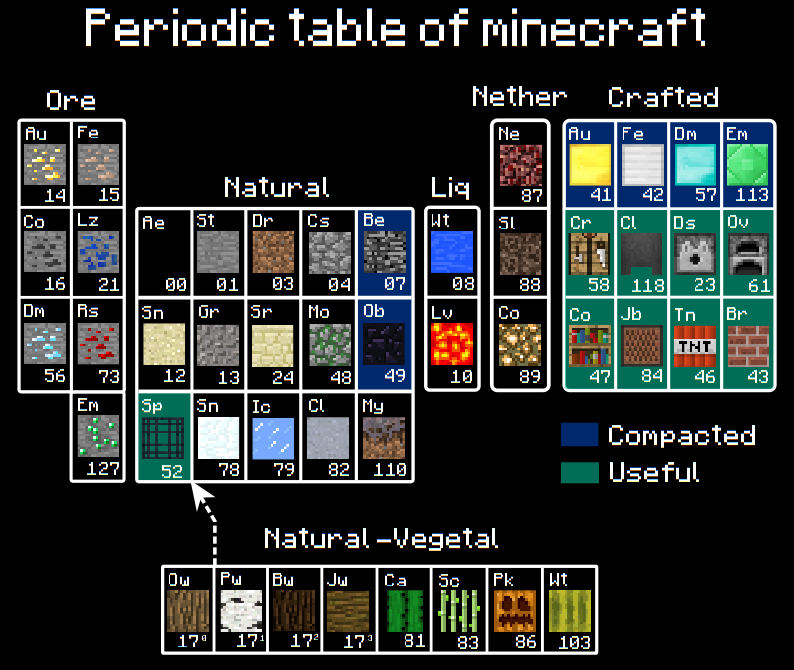 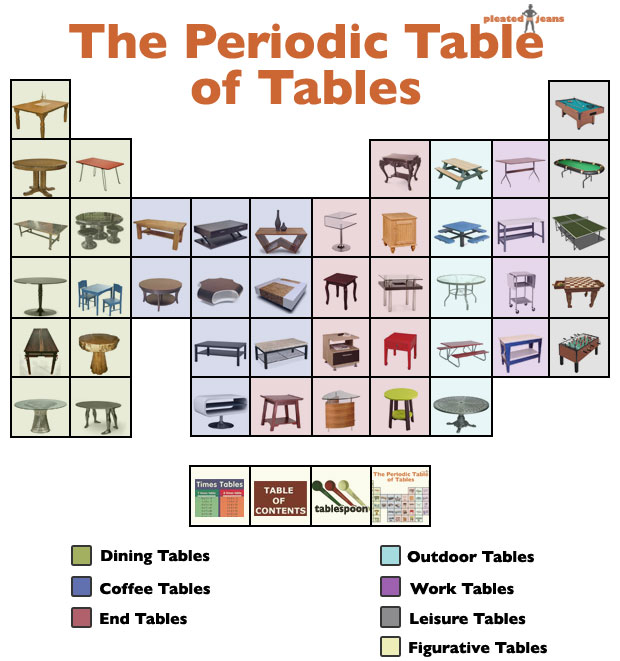 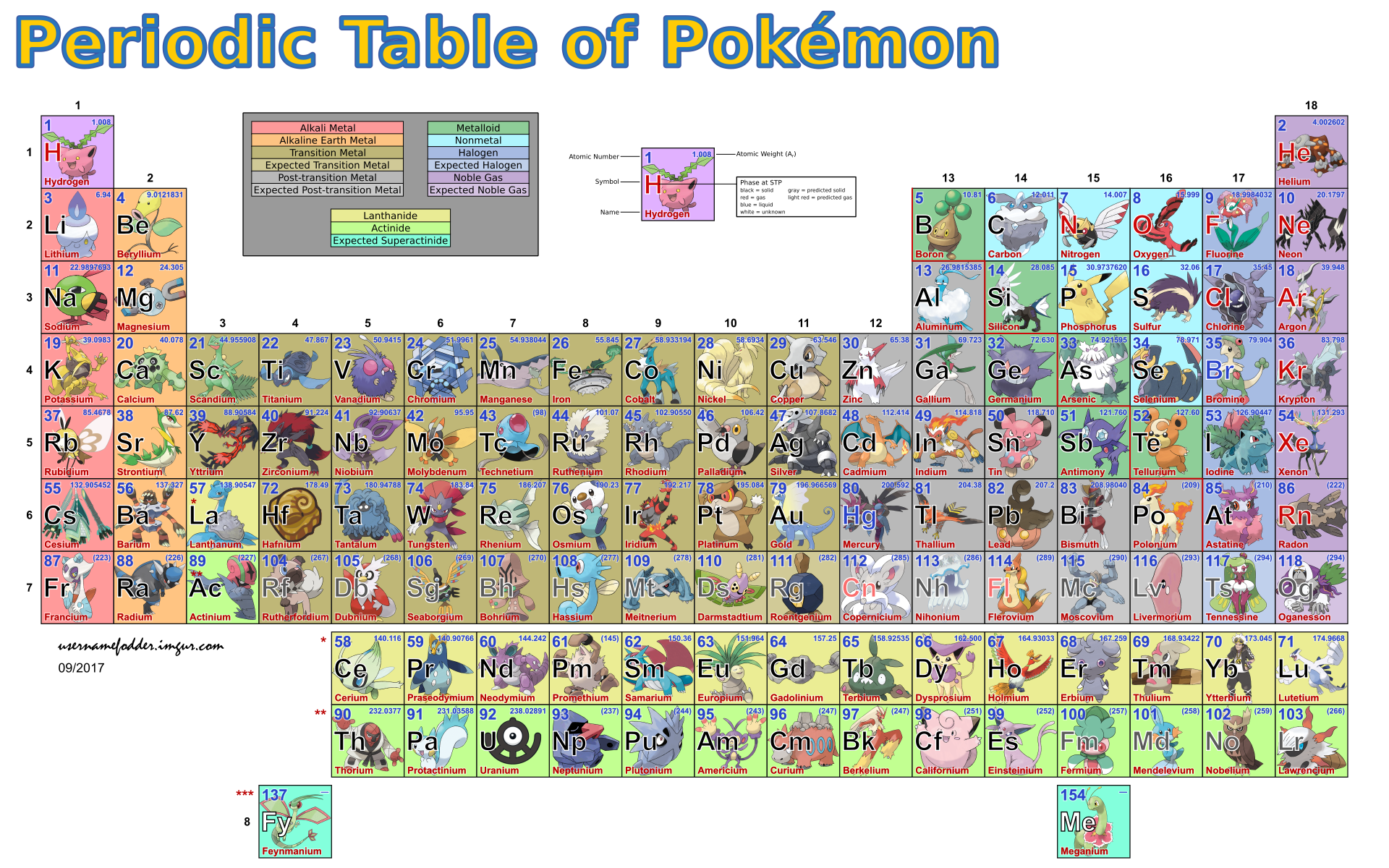 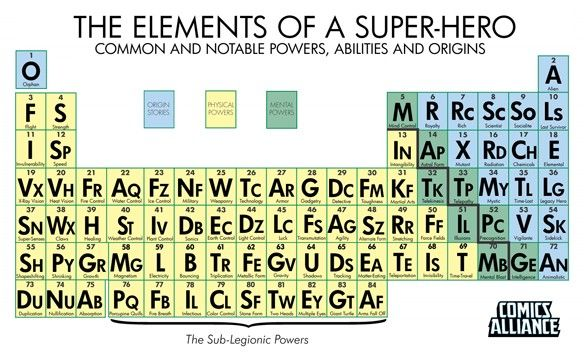 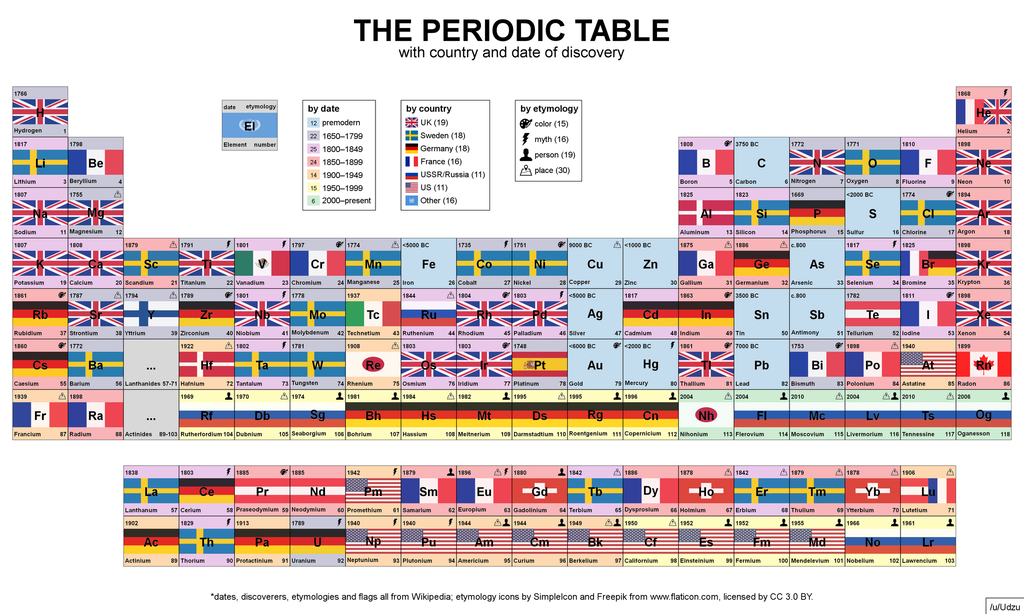 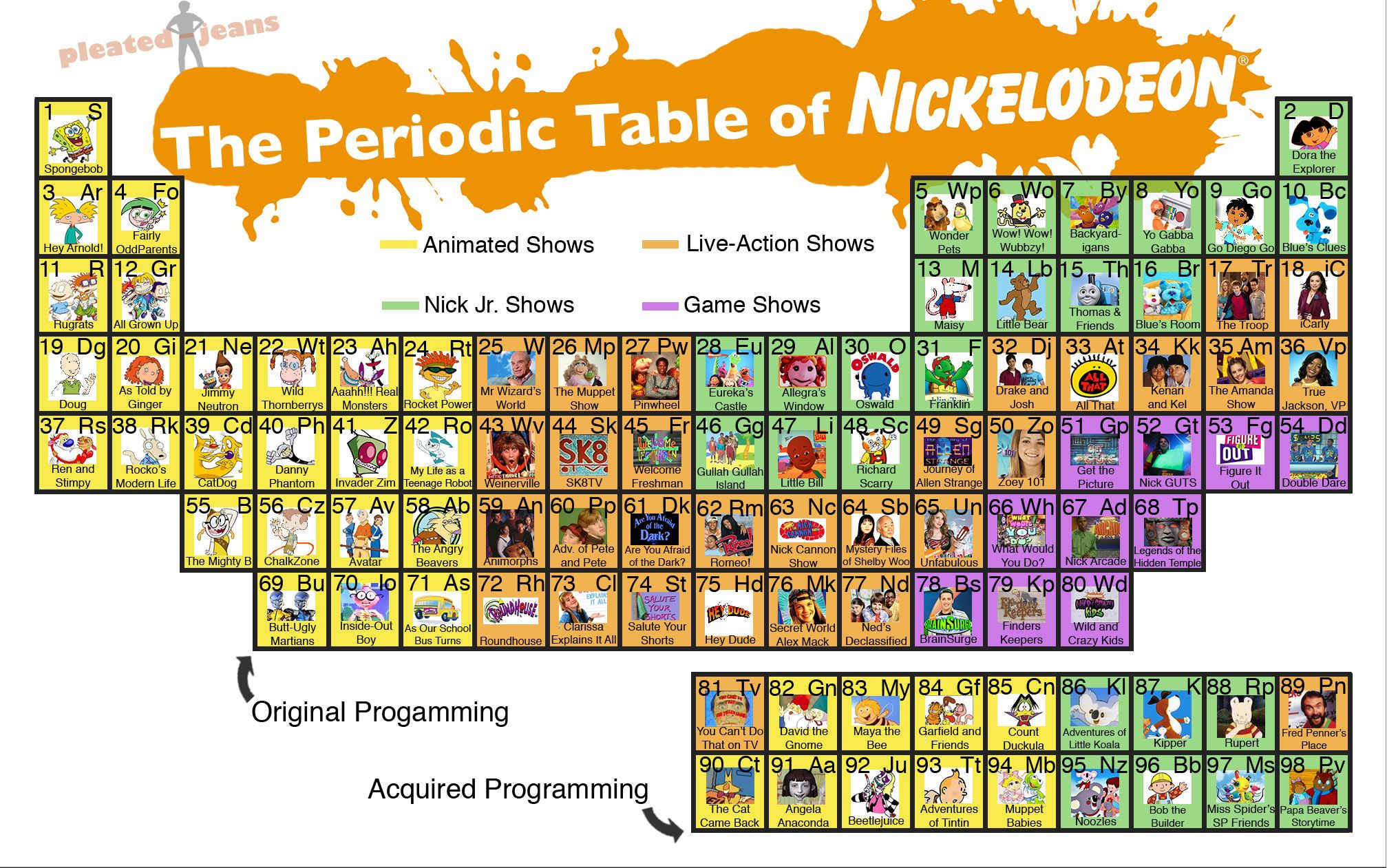